“
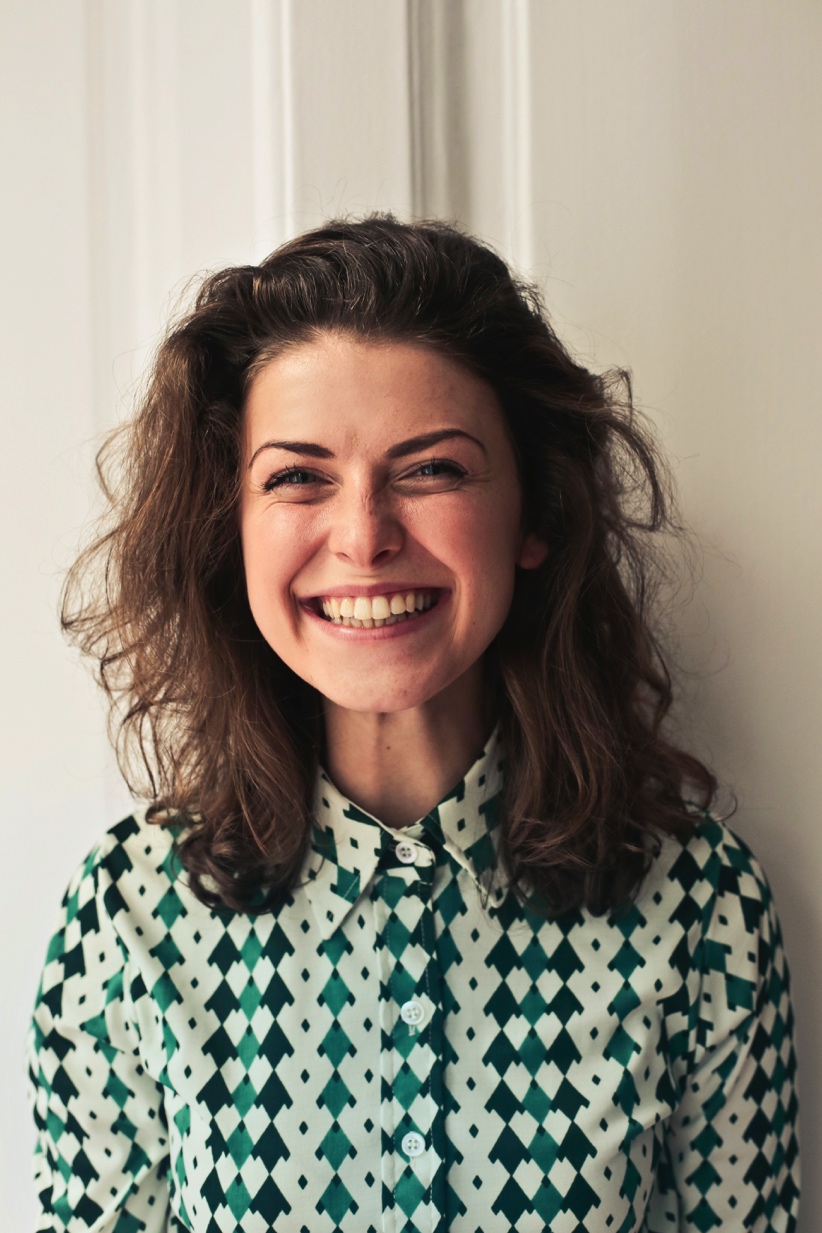 I believe in nuclear power because…insert your personal story about how you joined the nuclear industry and/or why believe in it.
SAMPLE
Right click  “Change Picture”
”
SALLY SUE
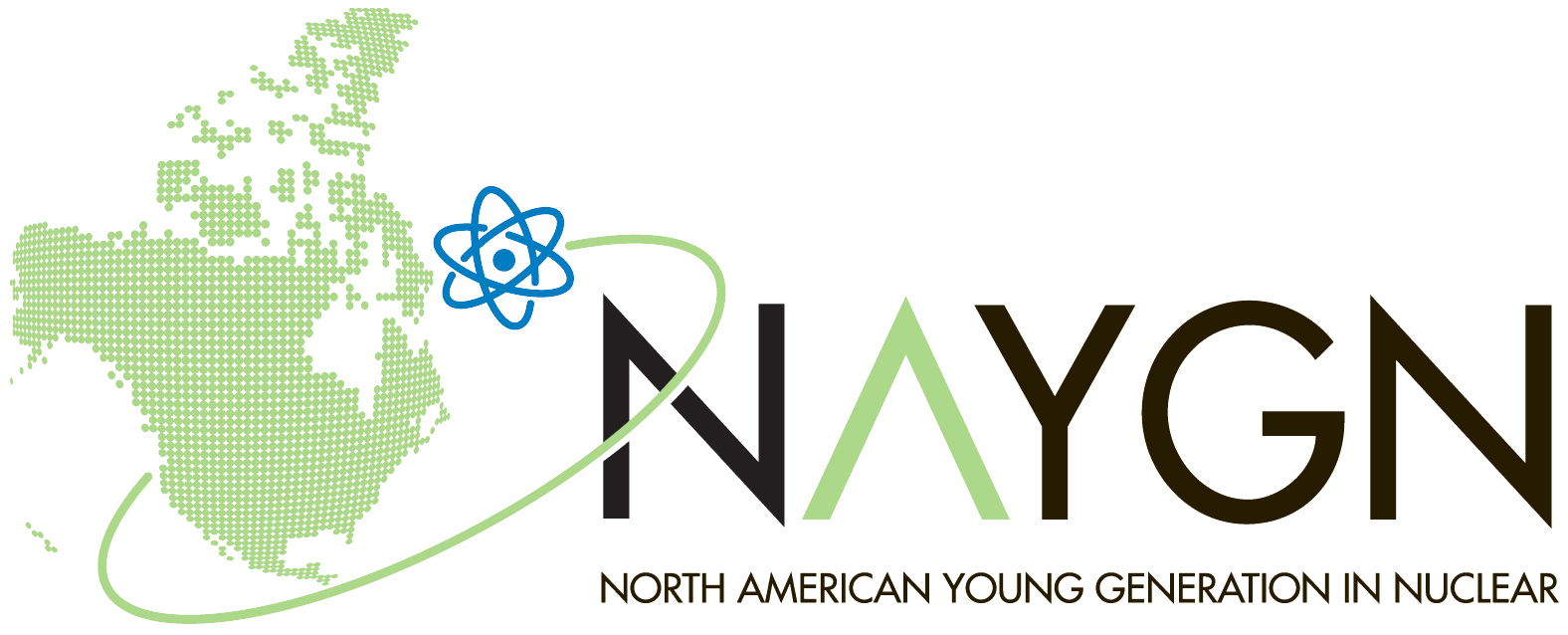 Colorado, NAYGN Member
Insert your return address
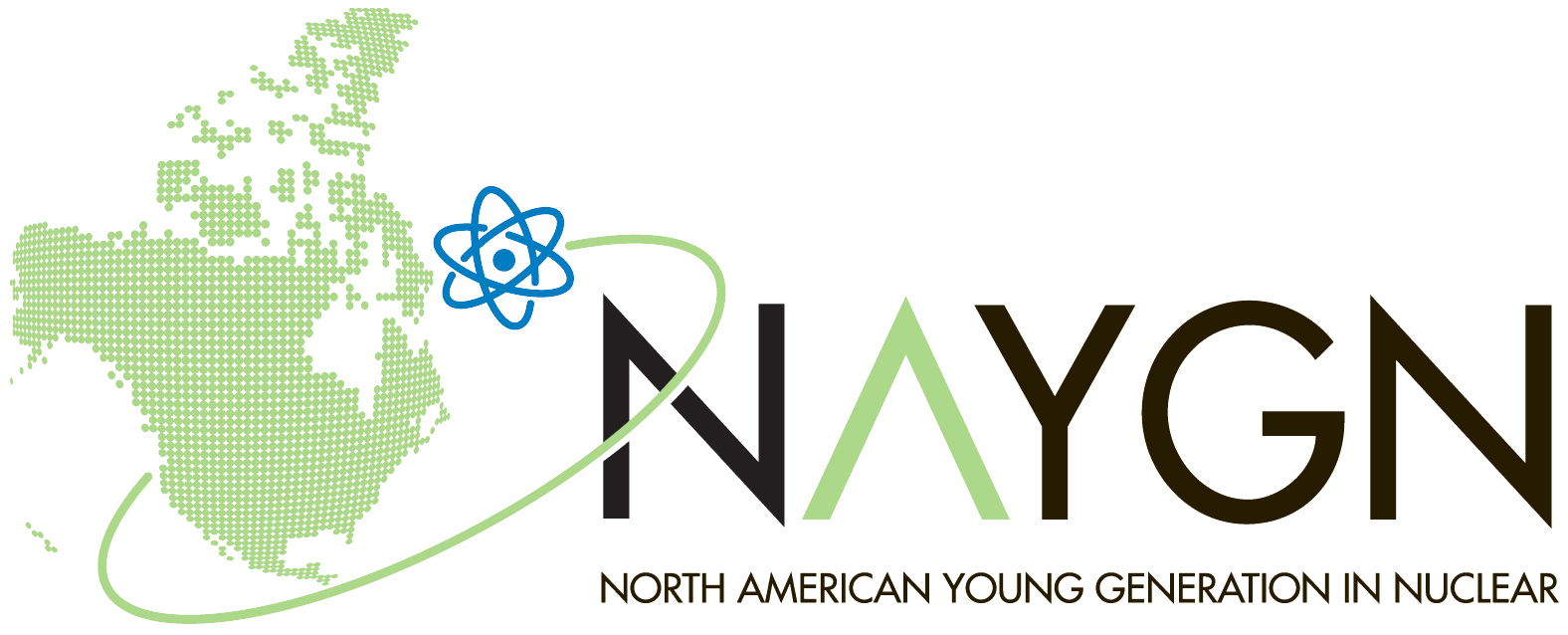 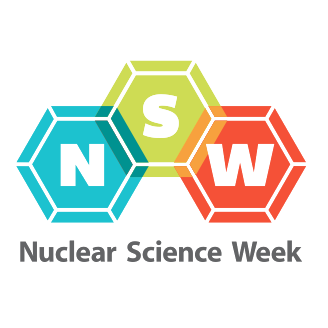 HAPPY NUCLEAR SCIENCE WEEK!
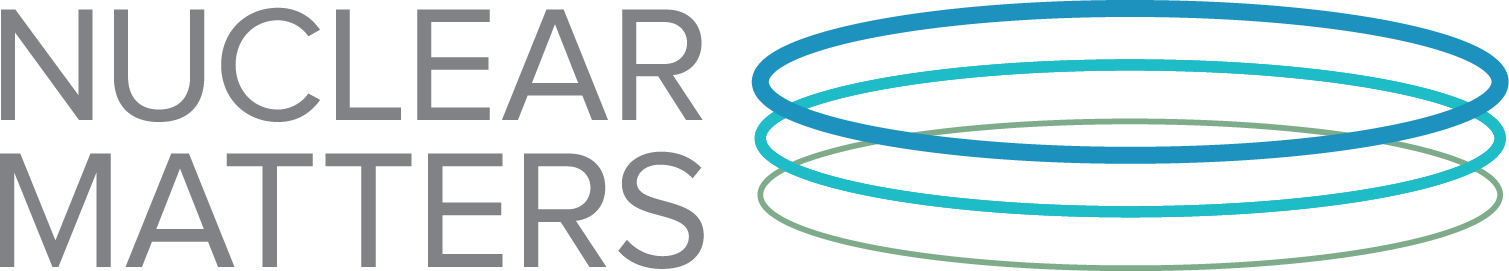 Did you know...
 ___________________________________

 ___________________________________

 ___________________________________


Sincerely, your constituent,
____________________________________
Name
from ________________________, ______
			City			  State